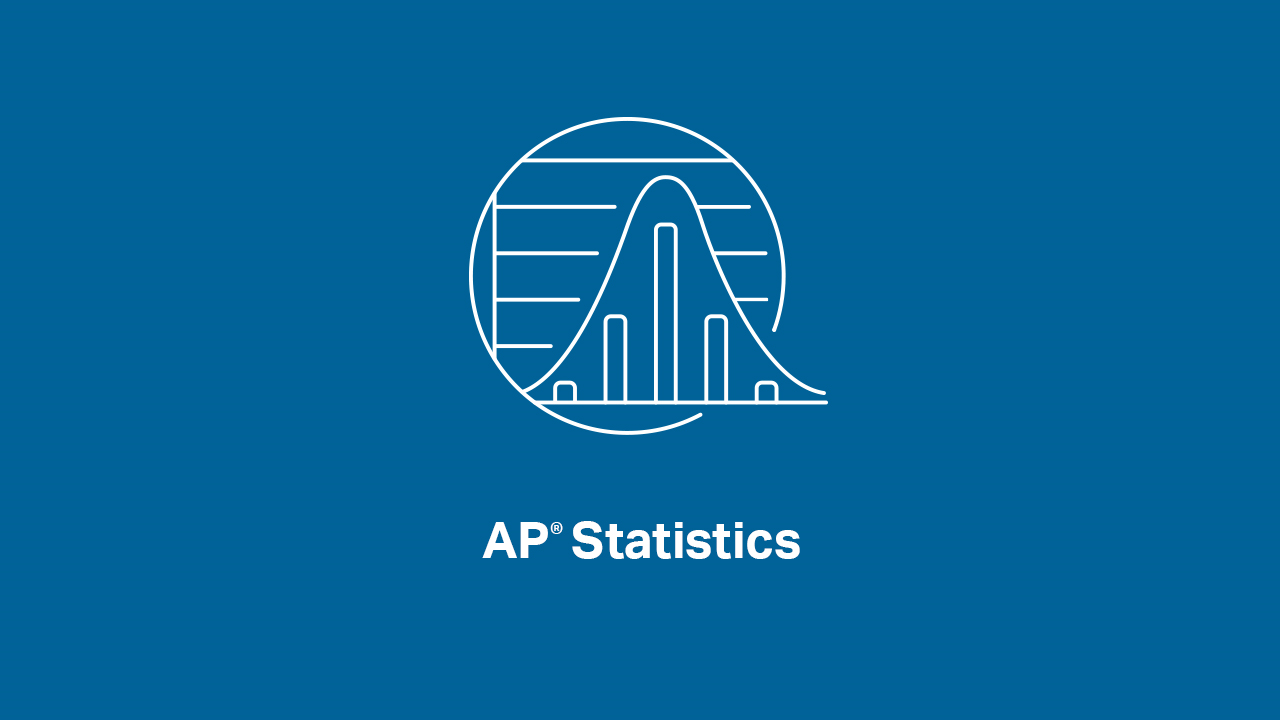 INTRODUCTIONS
Presenters:

Brendan Murphy
John Bapst Memorial High School
Bangor, ME



Luke Wilcox
East Kentwood High School
Kentwood, MI
www.statsmedic.com/youtube
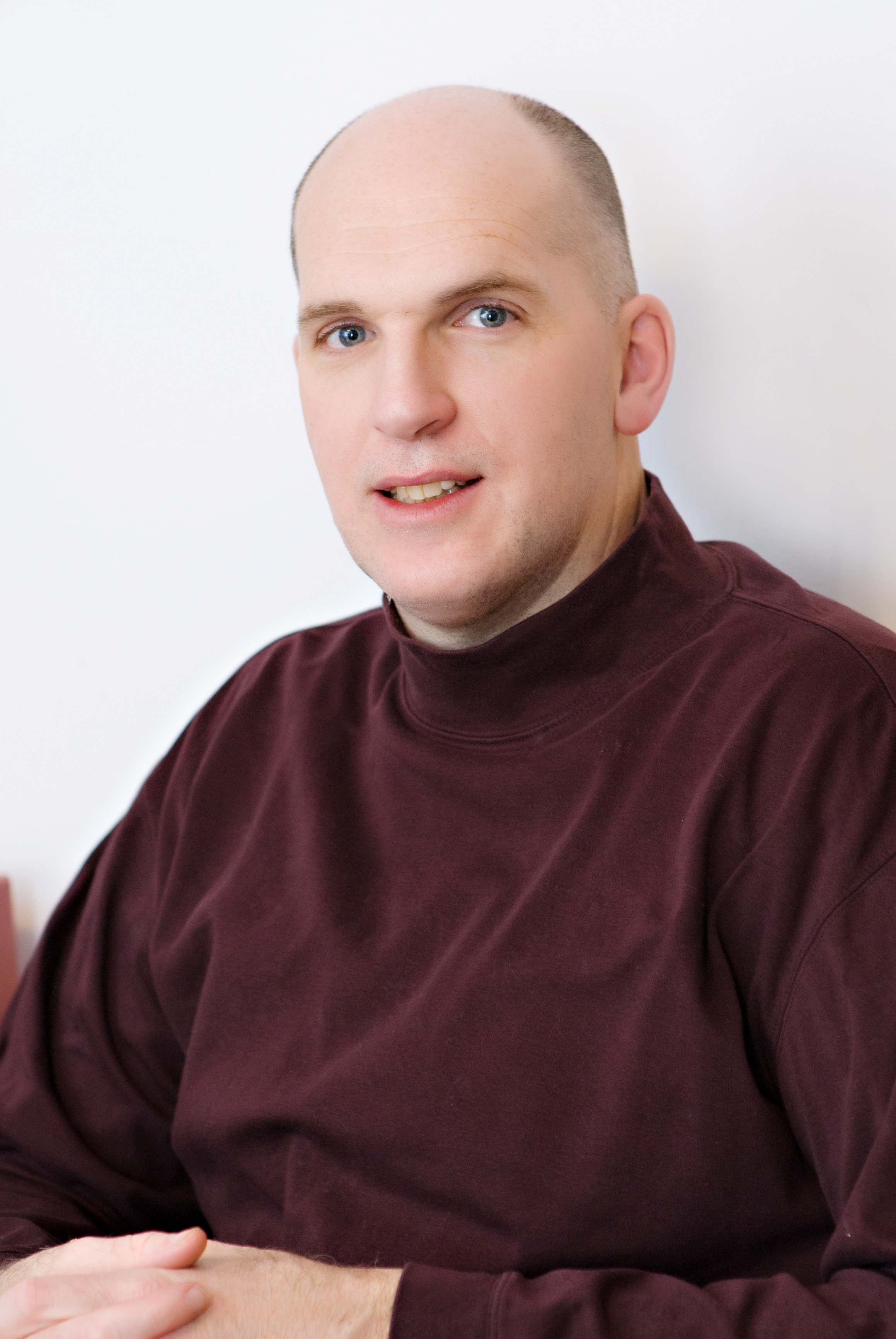 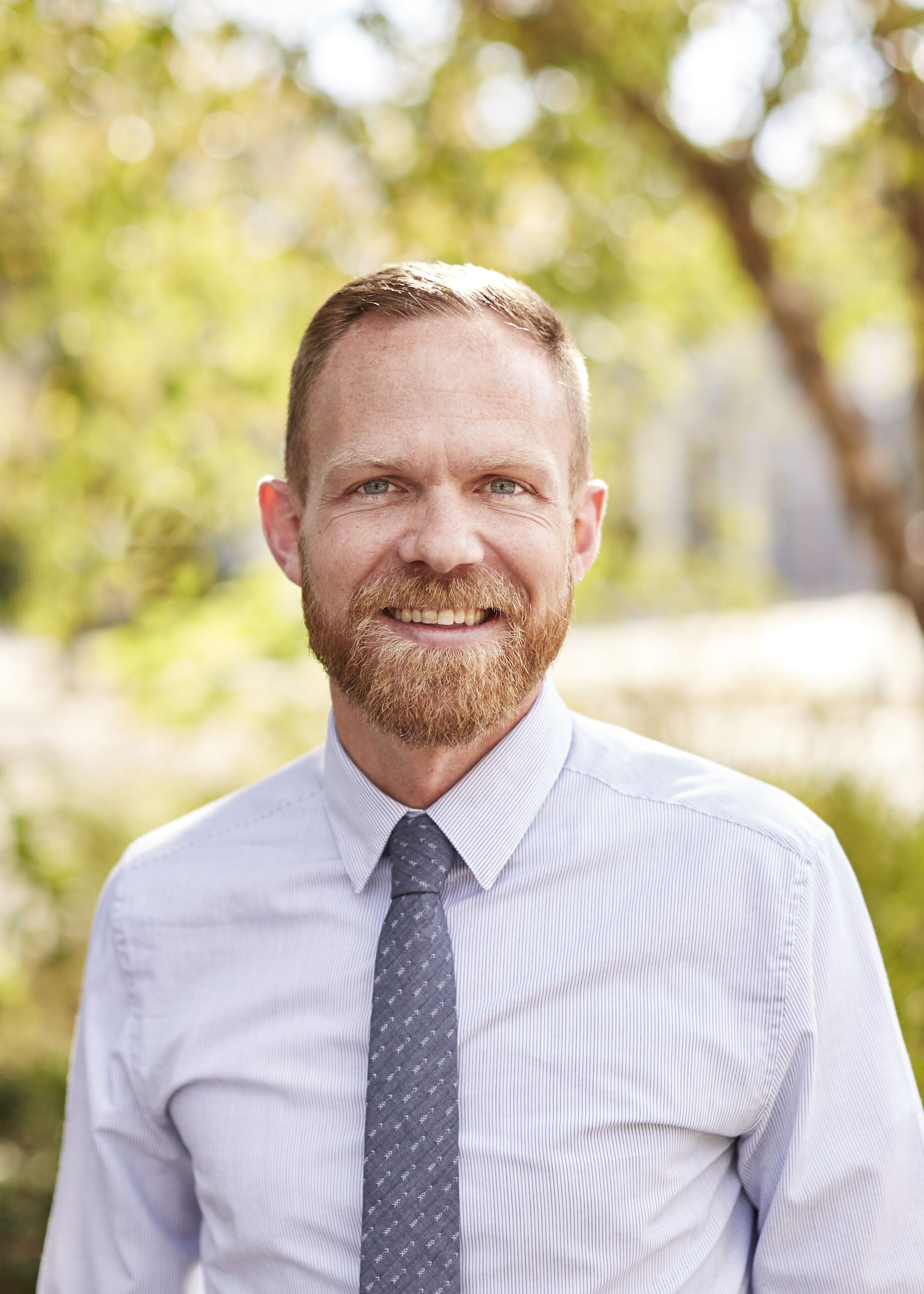 HOMEWORK REVIEW
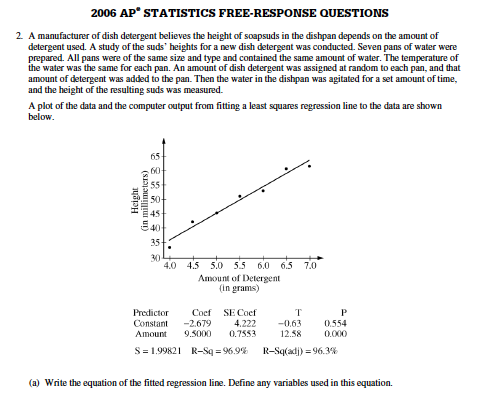 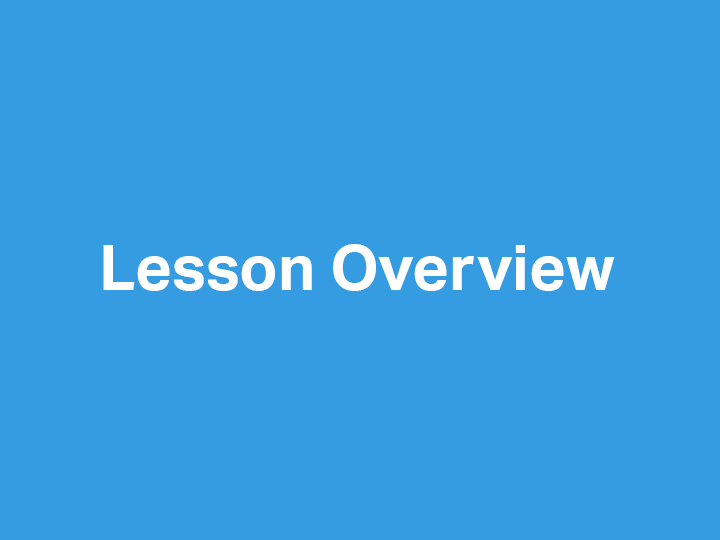 Equations for both sample and population LSRL’s- Topic 9.2
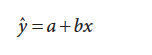 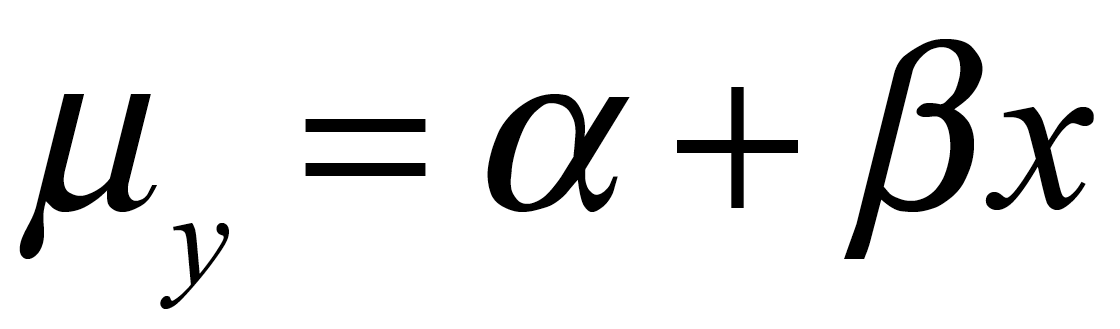 WHAT YOU NEED TO KNOW- Confidence Intervals for the Slope of a Regression Model-Topic 9.2
Degrees of freedom     df= (n-2)
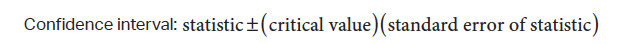 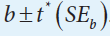 WHAT YOU NEED TO KNOW- Confidence Intervals for the Slope of a Regression Model-Topic 9.2
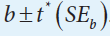 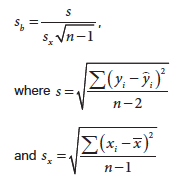 WHAT YOU NEED TO KNOW- Confidence Intervals for the Slope of a Regression Model-Topic 9.2
CONDITIONS TO CHECK WHEN DOING CONFIDENCE INTERVALS AND HYPOTHESIS TESTS FOR SLOPE OF A REGRESSION MODEL:

Think LINER:

L= Linear, the relationship between x and y is linear (explanatory and response variables)

I= Independent, the individual observations are independent of each other, check the 10% condition

N= Normal, for any explanatory variable x the response variable y varies according to a normal distribution

E= Equal SD’s, the standard deviation of y is the same for all the values of x

R= Random, the data comes from a random sample of the population or a randomized experiment
T Table provided on AP Stats Exam
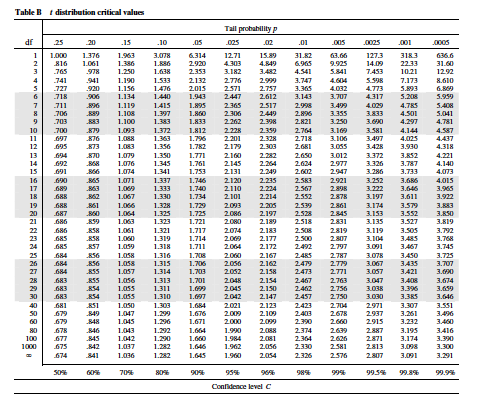 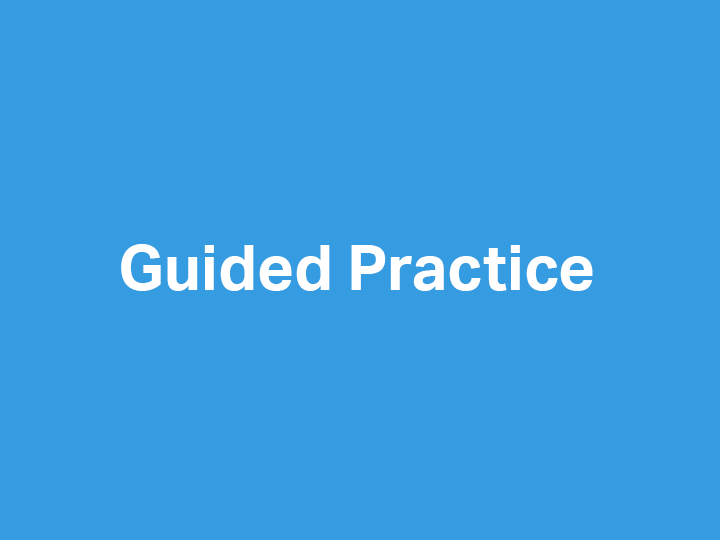 2002 Exam- Multiple Choice #21
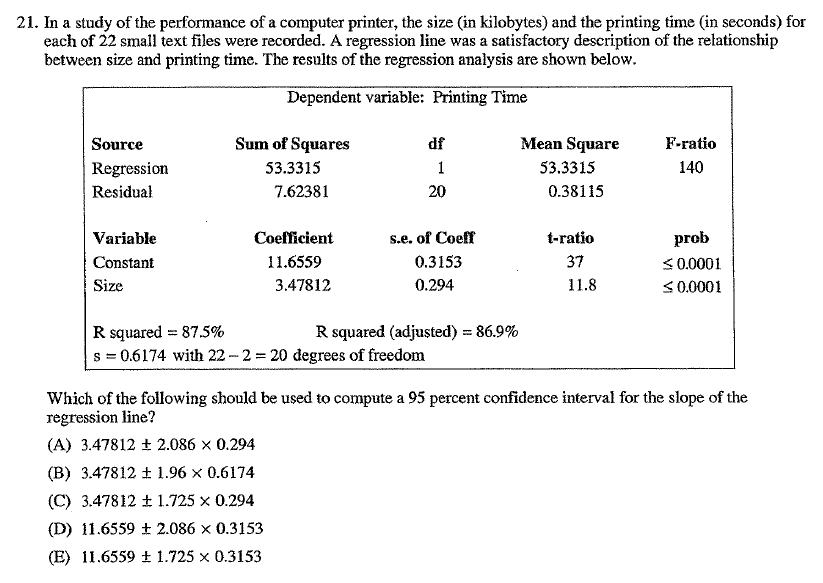 2008 Practice Exam – Multiple Choice #33
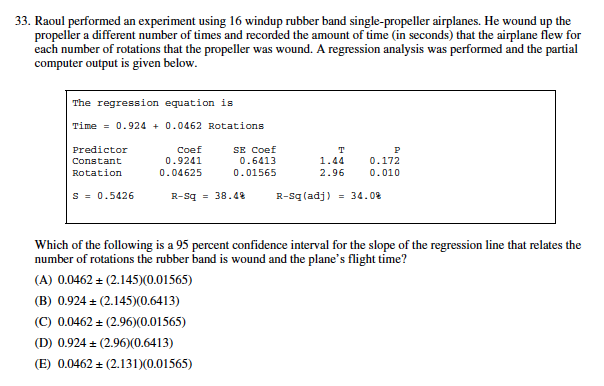 2012 Exam – Multiple Choice #32
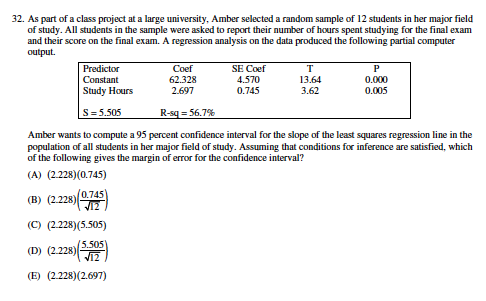 2013 Exam – Multiple Choice #26
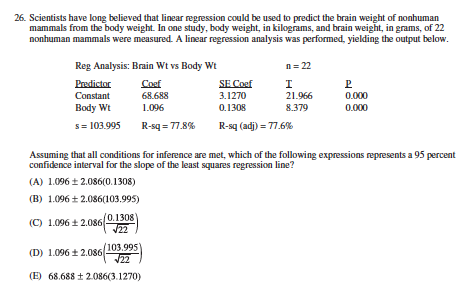 2014 Exam – Multiple Choice #30
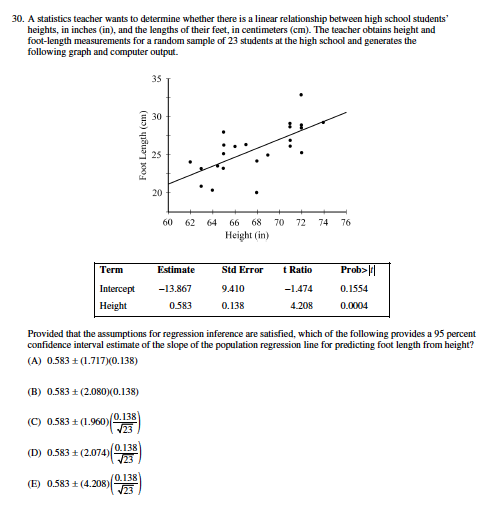 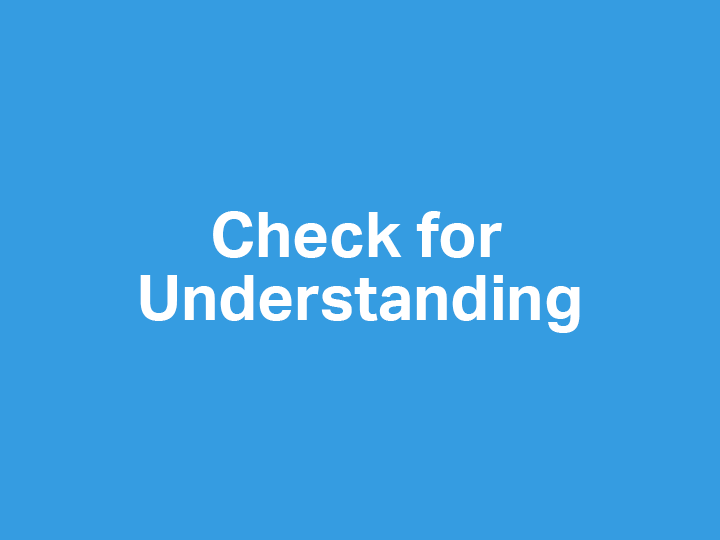 2002 Free Response #4
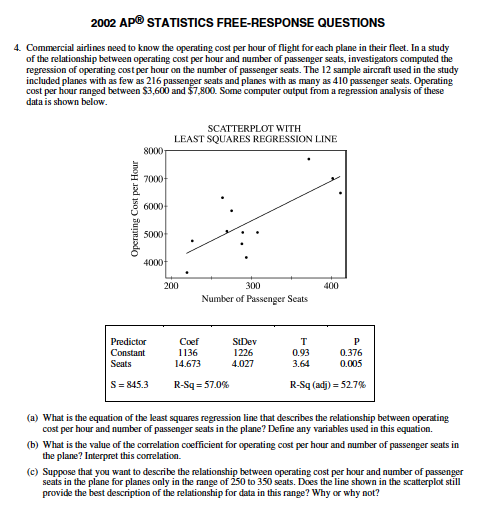 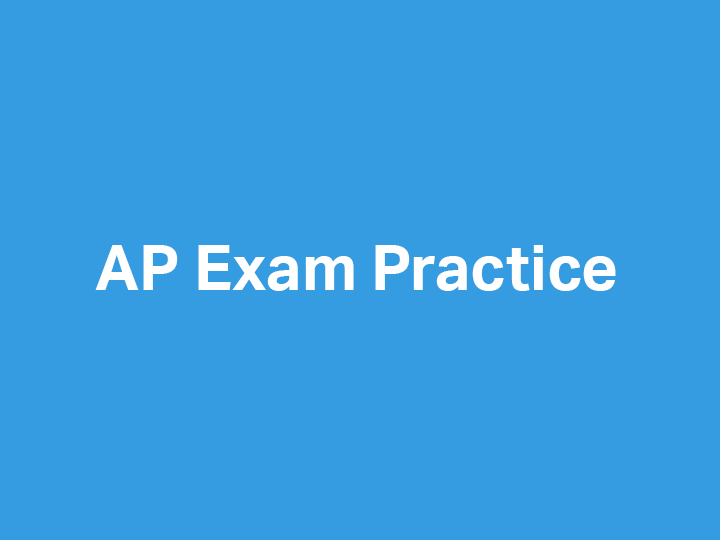 2005 Form B Free Response #5
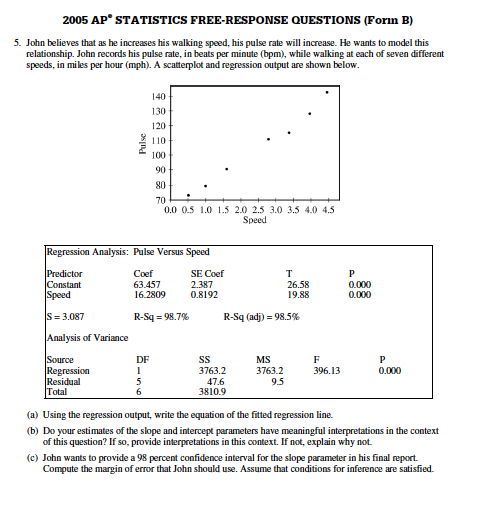 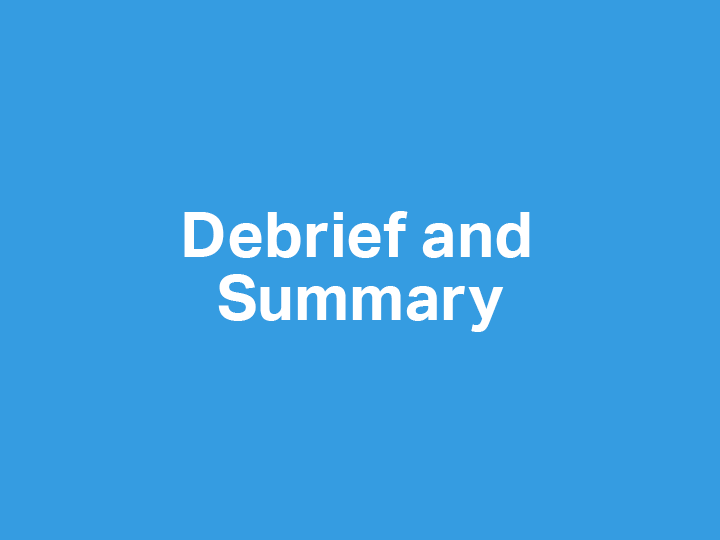 DEBRIEF AND SUMMARY
Hopefully by now you are feeling more comfortable with building confidence intervals, including for the Slope of a Regression Model

You should be able to use a T Table or your calculator to get the critical t* value

Similar to other Inference Tests/Procedures you should be able to write a clear/concise solution in context
2011 Free Response #5   Homework Problem Wednesday  04/01
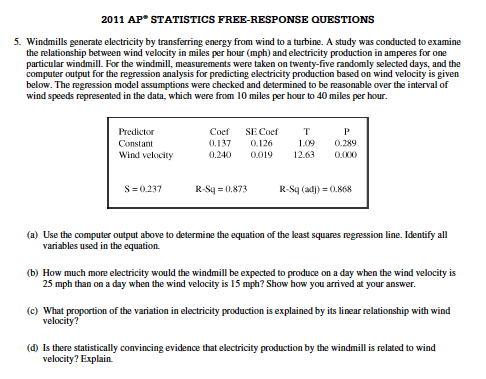 Device and Internet Access
We know that not all students have access to the internet or a device. We’re working on solutions to help students get what they need to show their best work. If you need mobile tools or connectivity or know someone who does, you can reach us directly to let us know.

cb.org/tech
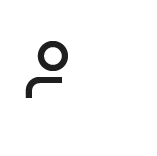 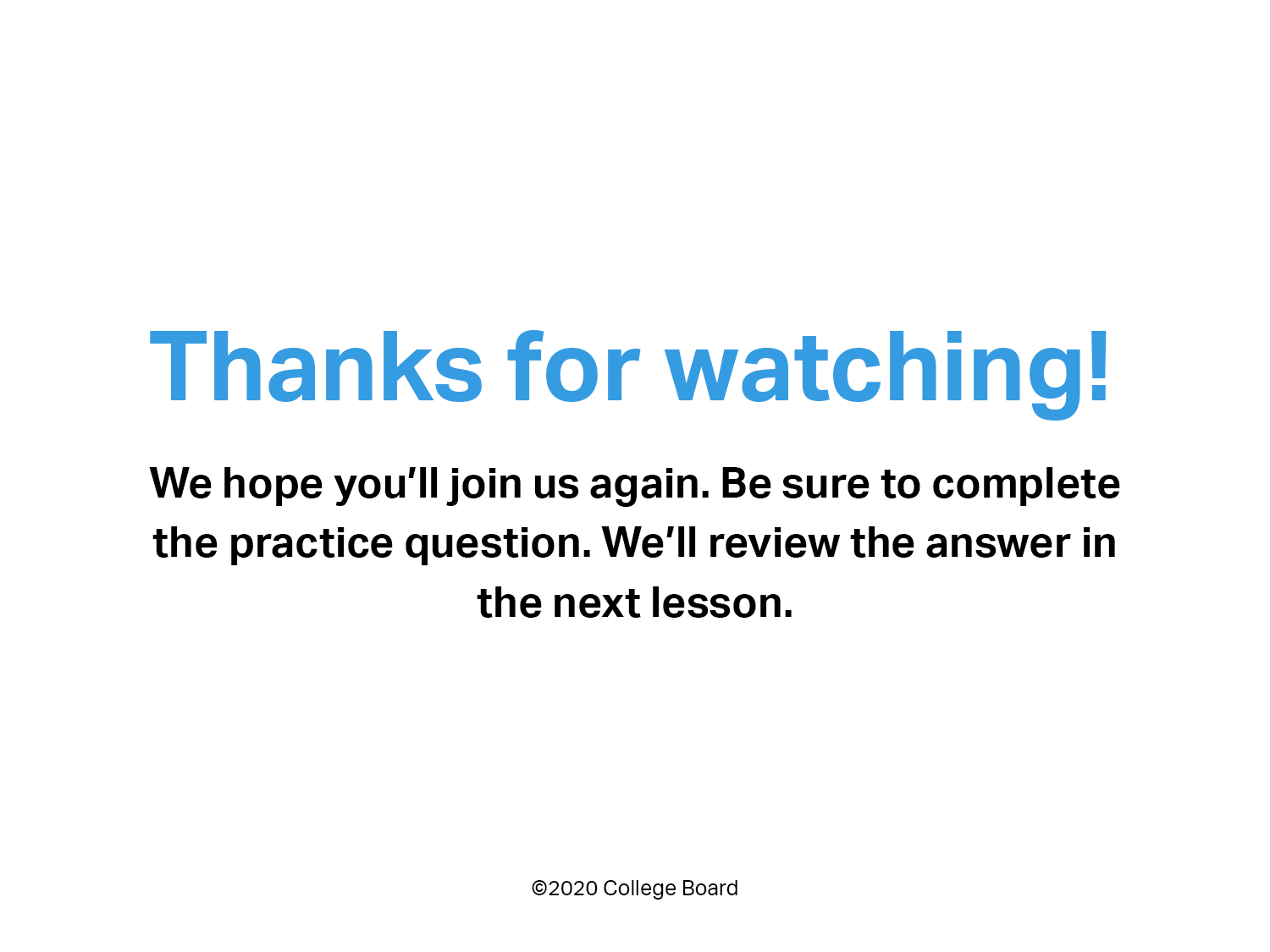